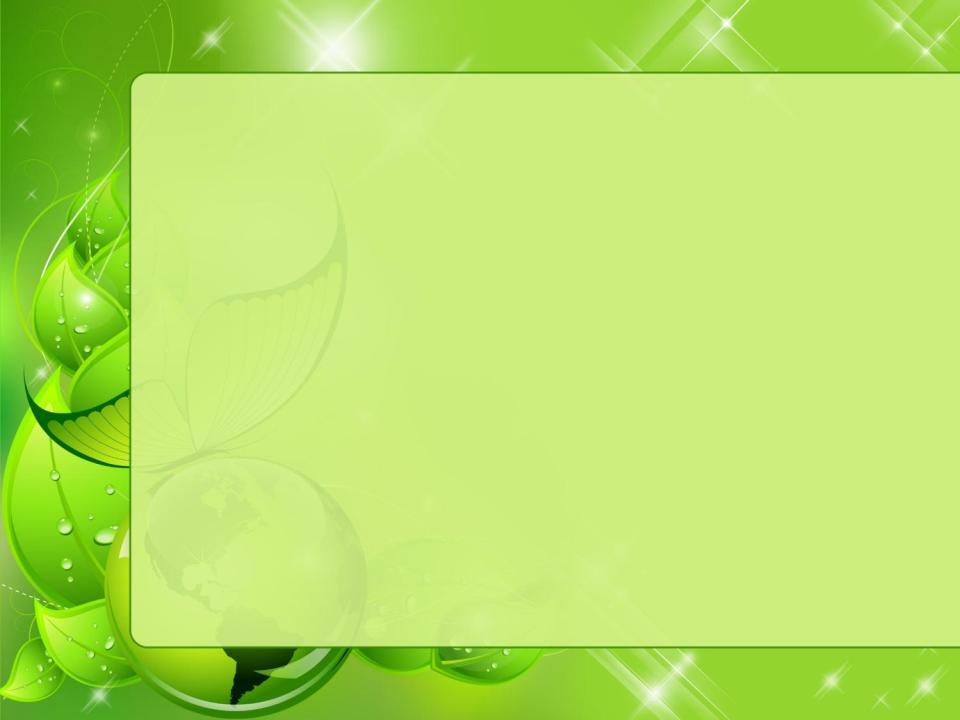 Из пресмыкающихся хорошо распространены ужи, ящерицы, веретеницы и гадюки, из земноводных - тритоны, жабы и лягушки.
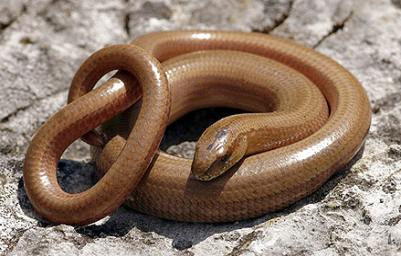 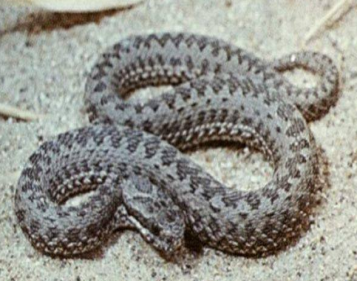 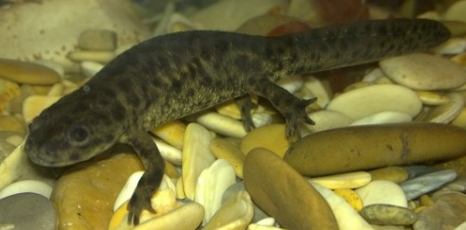 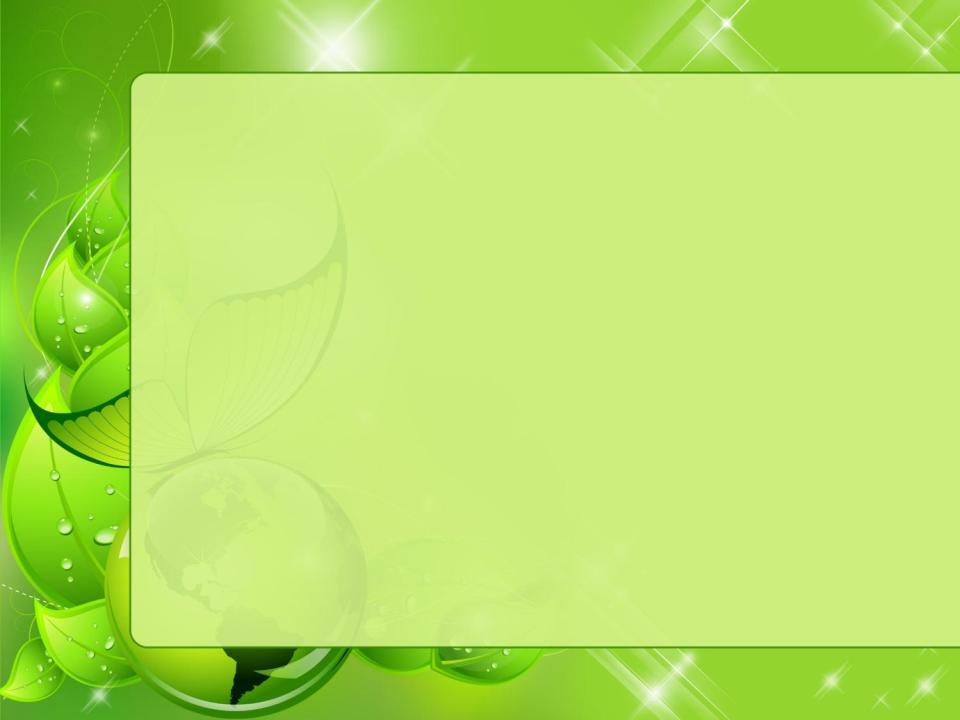 Около 100 видов птиц. Из гнездящихся птиц можно выделить чомгу, красношейная, черношейная и малая поганки, волчок, выпь, серая цапля, черный аист, гоголь, чибис, черныш, малый зуек и бекас.
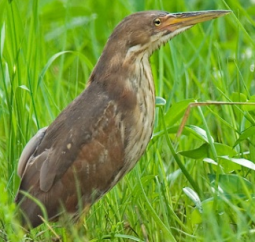 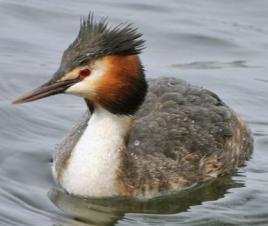 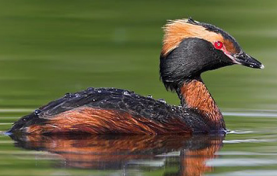 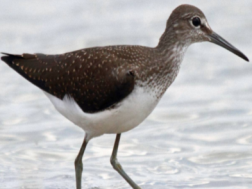 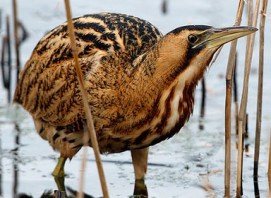 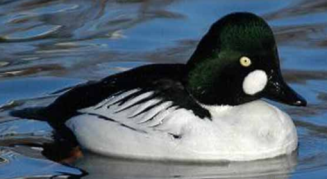 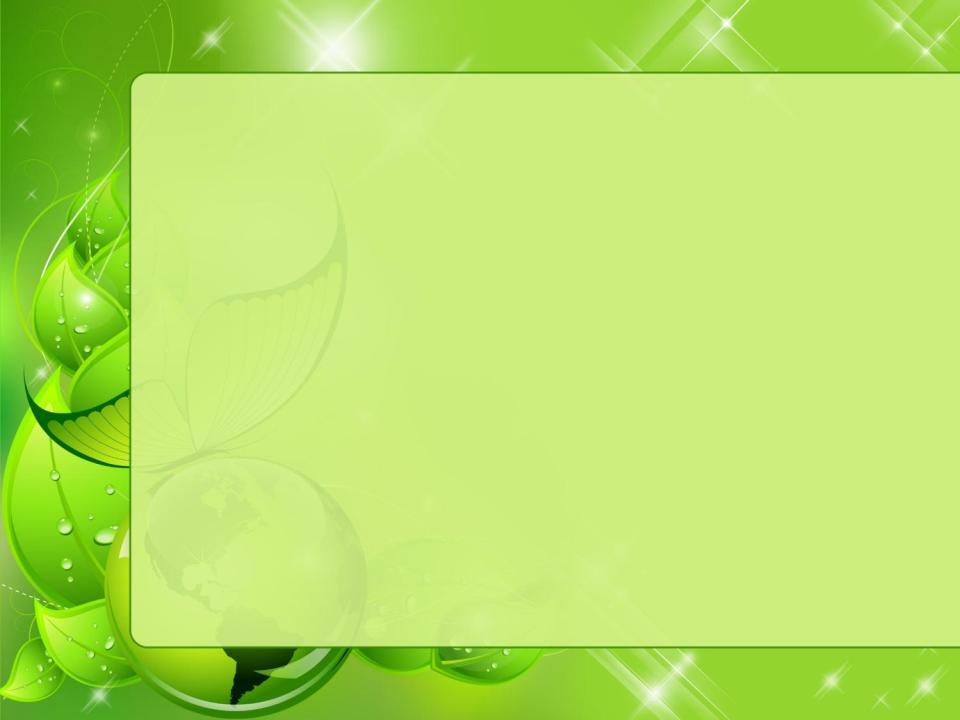 Из хищных гнездящихся птиц здесь обитают 

          канюк                                                                      осоед    
                                     



                    
              болотный лунь                                                        

                                                 черный коршун
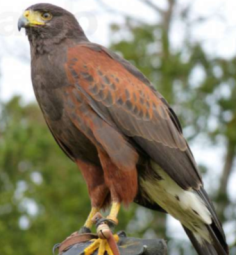 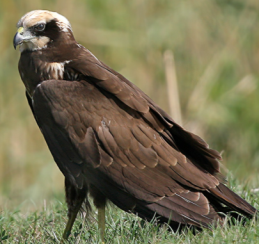 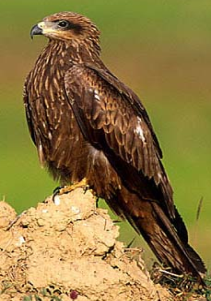 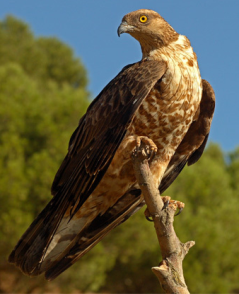 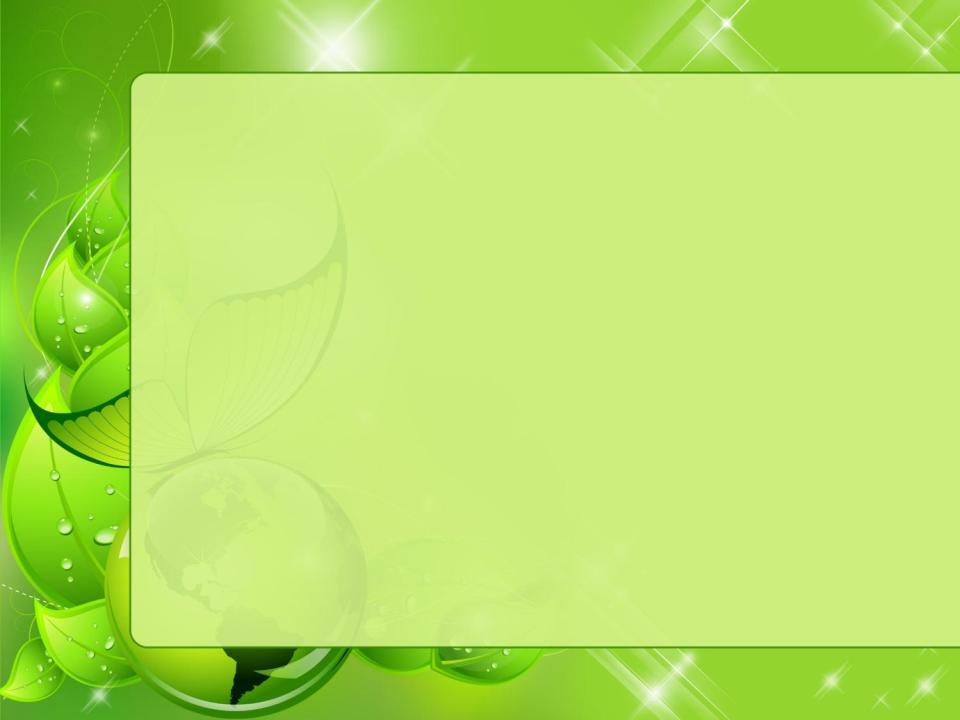 тетеревятник                          чеглок  







           обыкновенная пустельга                   кобчик
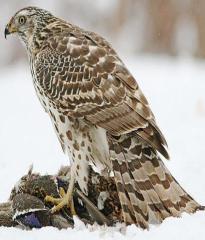 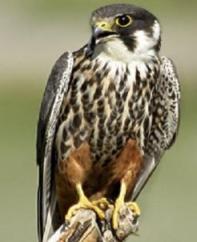 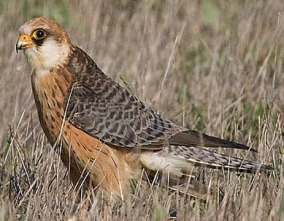 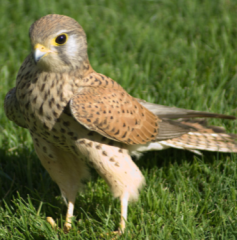 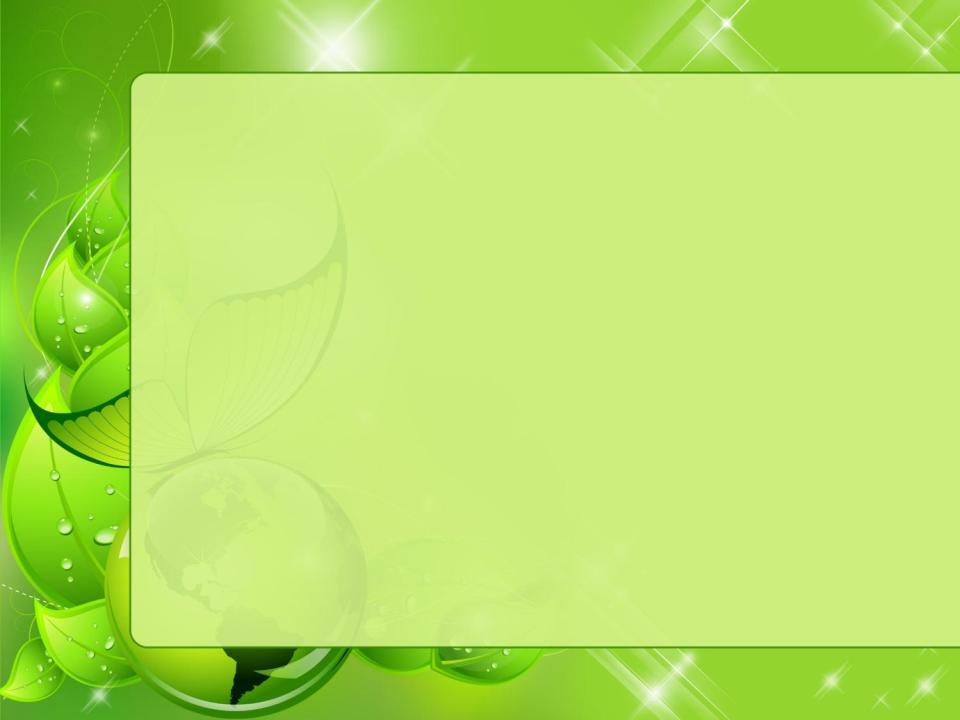 СПАСИБО 
ЗА ВНИМАНИЕ!